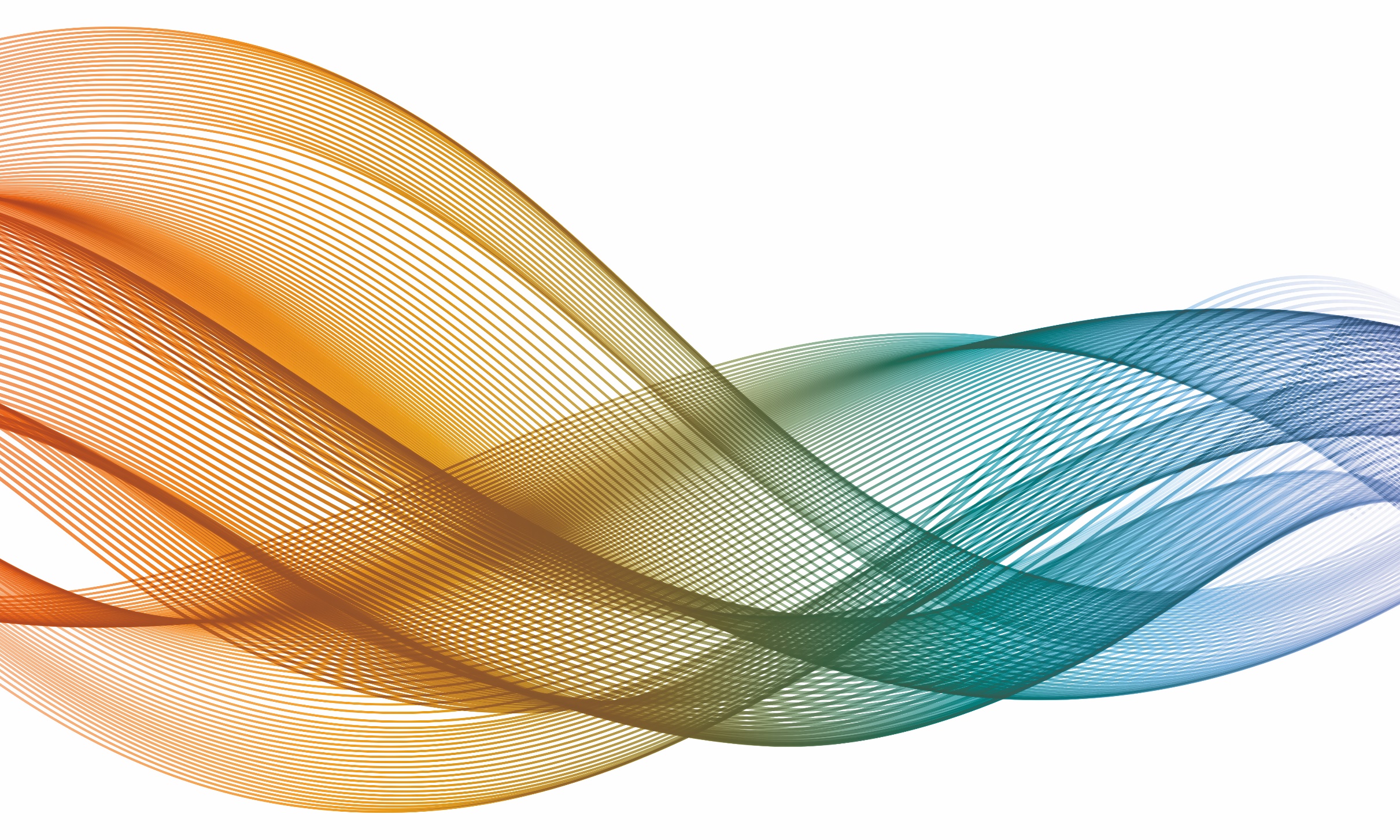 POLÍTICA DE USO DAS TERMOELÉTRICAS A GN E A CONSTRUÇÃO DE NOVOS GASODUTOS NO BRASIL
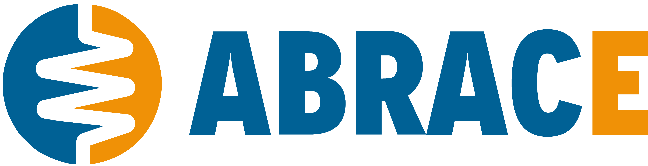 31 de maio de 2022
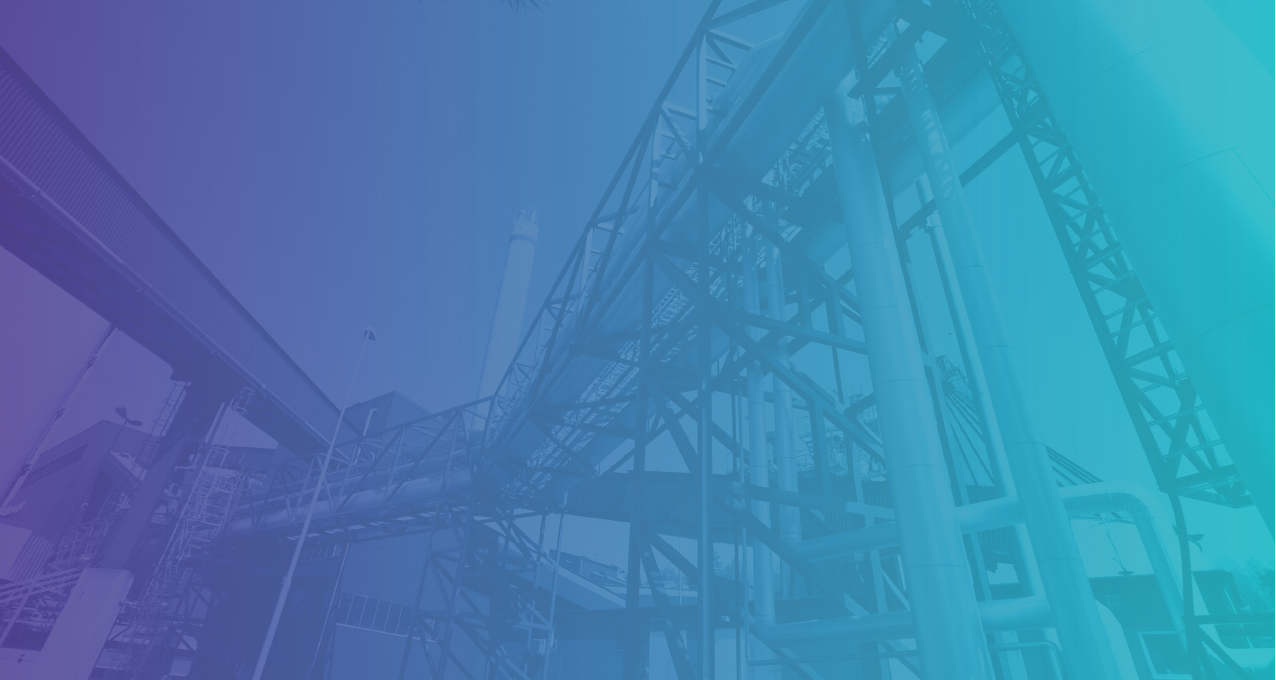 A ABRACE é uma associação criada em 1984 para ser porta-voz da indústria brasileira no desenvolvimento do setor energético no País. Reunimos 60 grupos empresariais com a missão de contribuir para o debate público sobre a competitividade e sustentabilidade da energia do Brasil.
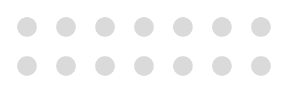 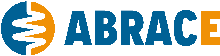 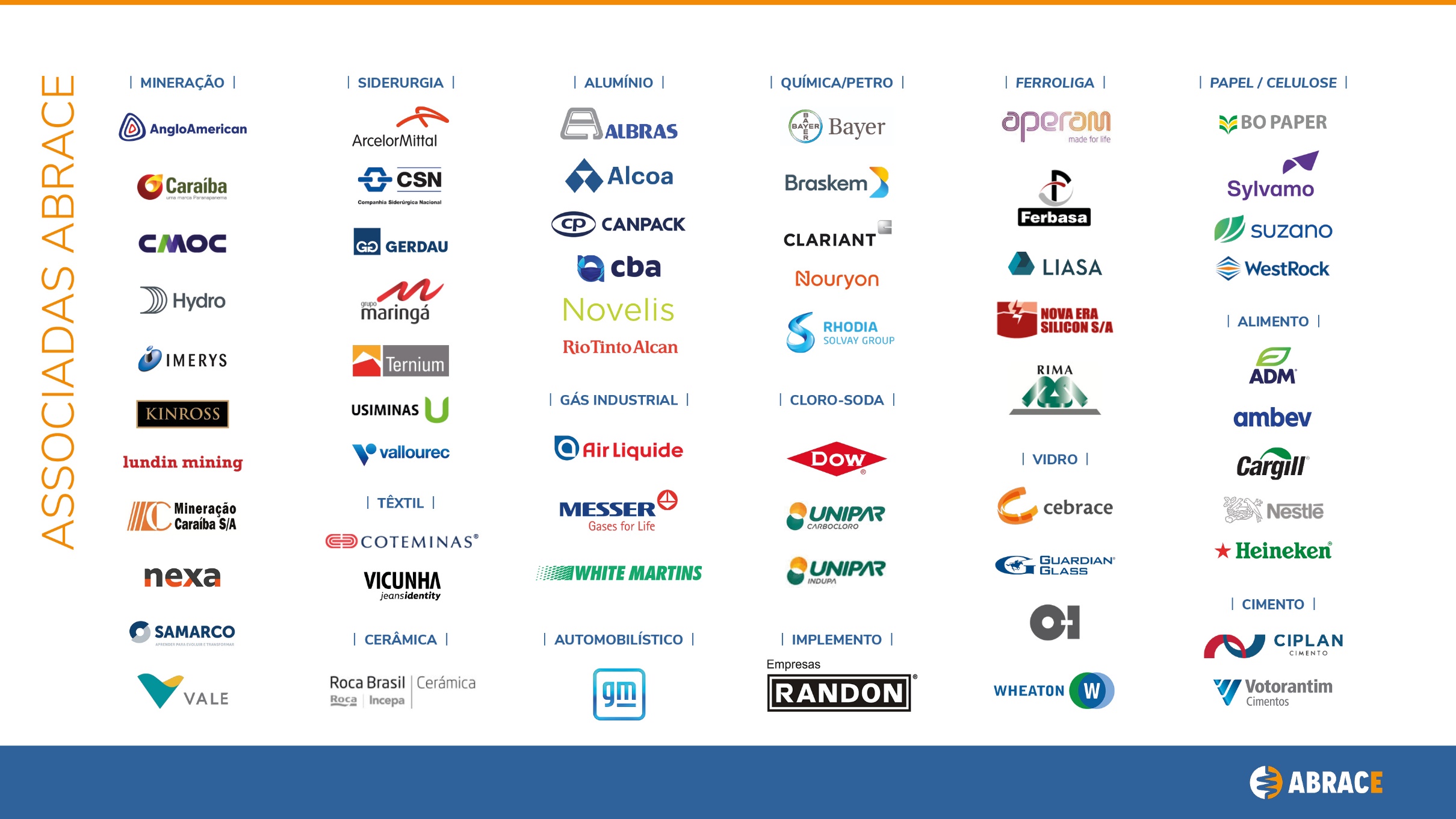 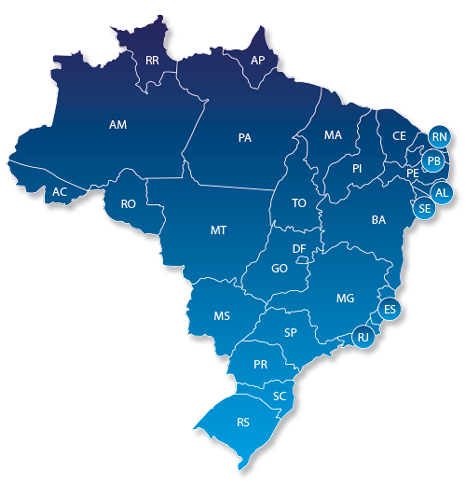 Contratação de termelétricas a gás natural
Lei da Eletrobras prevê a contratação de 8 GW de térmicas que exigirão a construção de longos gasodutos e de linhas de transmissão
2.500 MW
1.000 MW
2.500 MW
Encargo pago por todos os consumidores de energia elétrica.
Custo das Térmicas da Eletrobras a partir de 2030 será entre R$ 19 e R$ 27 bilhões ao ano. +10% na tarifa de energia!
Investimento na nova malha de gasodutos será entre R$ 60 e R$ 89 bilhões. 
O custo das Linhas de Transmissão será de R$ 600MM/ano.
2.000 MW
Gasodutos
Linhas de
transmissão
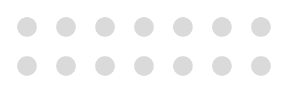 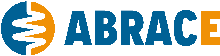 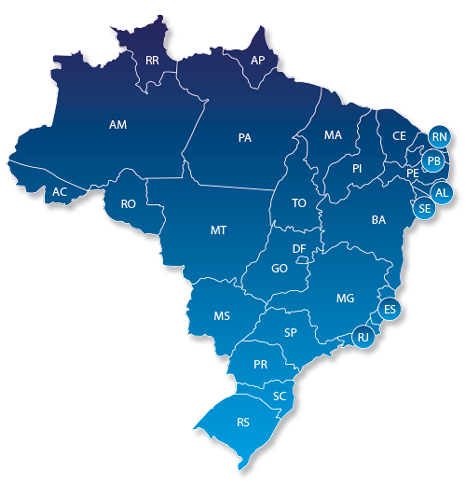 Contratação de termelétricas a gás natural
Lei da Eletrobras prevê a contratação de 8 GW de térmicas que exigirão a construção de longos gasodutos e de linhas de transmissão
2.500 MW
1.000 MW
2.500 MW
Energia das térmicas vai deslocar outras alternativas mais competitivas e renováveis e aumentar emissões do setor que futuramente serão novos custos para os consumidores.
Produção inflexível vai deslocar hidrelétricas, causando perdas para outros geradores e consumidores.
2.000 MW
Gasodutos
Linhas de
transmissão
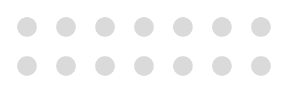 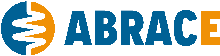 Equilíbrio na conta de luz
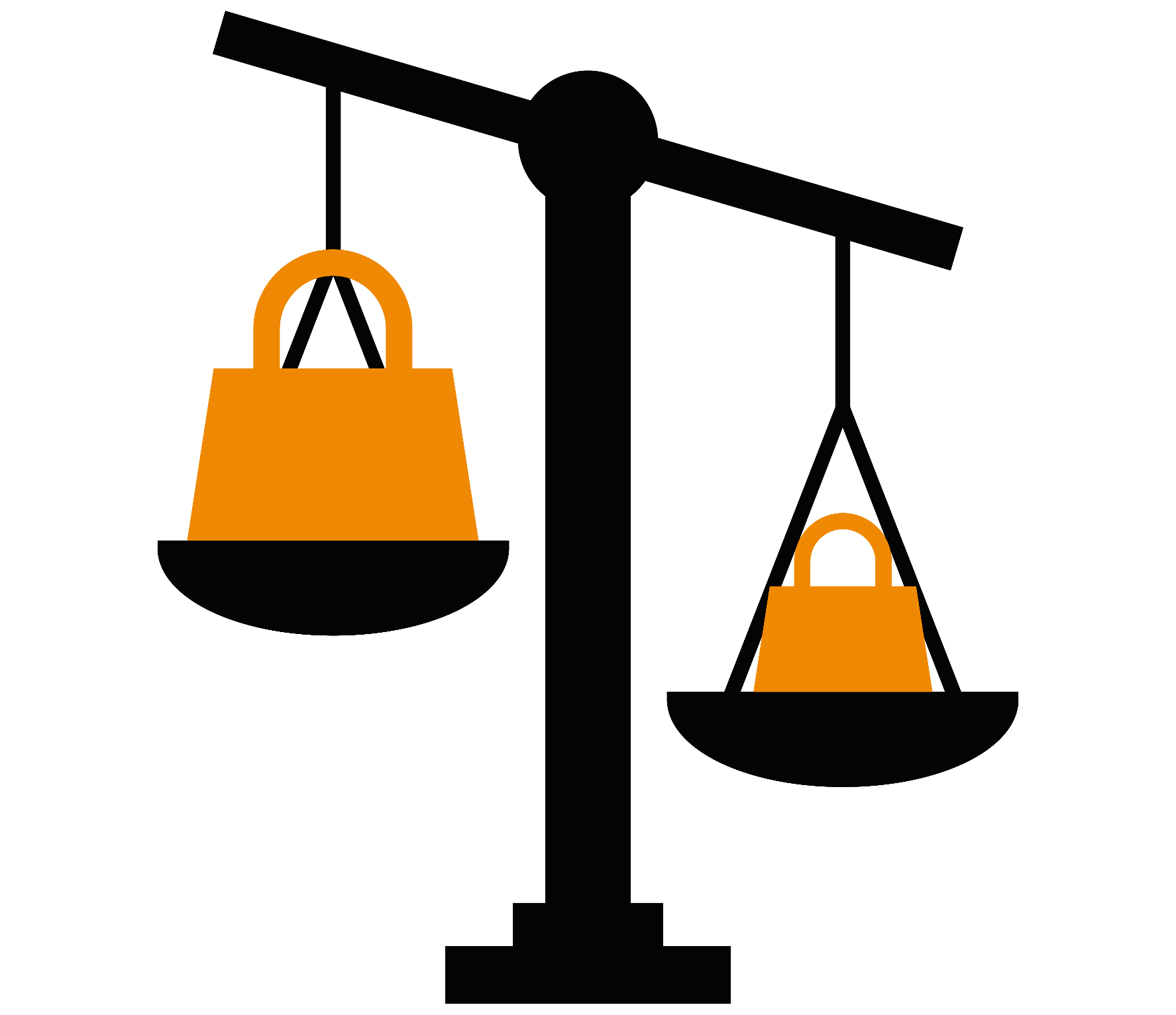 Decisões para expansão do setor elétrico precisam ser técnicas e sustentáveis
O consumidor de energia paga por muita coisa que não deveria estar na conta.
Ao longo do tempo foi se praticando o “bem localizado” em troca do “mal distribuído”, sem fazer a conta.
Mais do que medidas paliativas o setor precisa de uma onda de modernização (PL 414).
Mal localizado
Bem 
distribuído
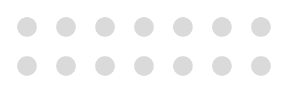 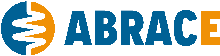 Agenda de Ganhos Estruturais na Energia Elétrica
Aumento da eficiência
Sinal de preço correto e alocação de riscos. Expansão competitiva.
Interrupção de novos custos
Termoelétricas distantes, GD, subsídio ao carvão e pequenas distribuidoras, Proinfa...
Eliminação de subsídios desnecessários
Políticas públicas nos orçamentos públicos
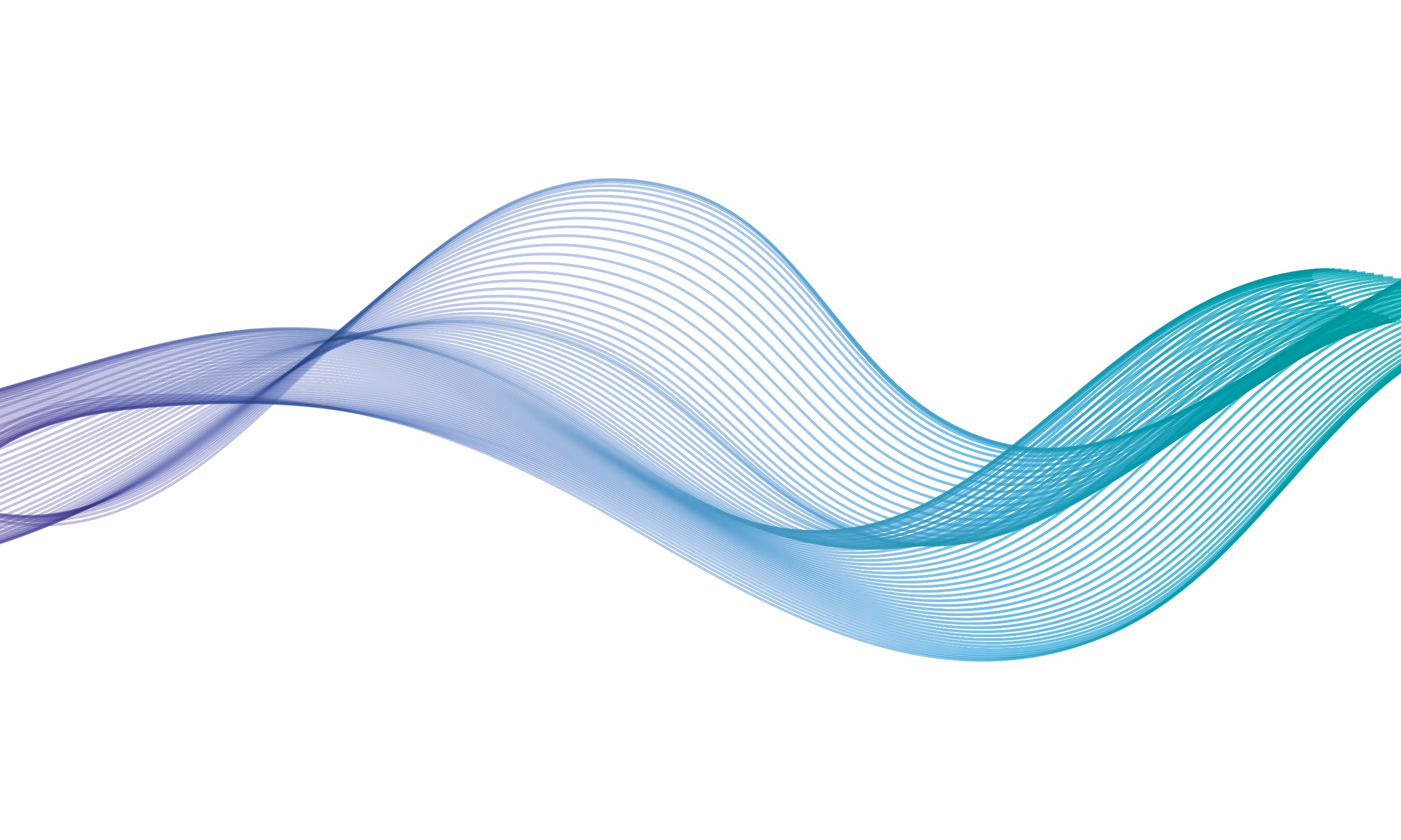 Redução de R$ 100 bilhões/ano!
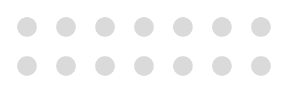 O Peso da Luz e seu efeito na economia
Efeitos diretos para as famílias: contas de luz mais caras comprometem uma parcela maior da renda familiar.
Efeitos diretos para unidades industriais e comerciais: custos mais elevados de produção levam à perda de competitividade e redução dos investimentos, com reflexo sobre o número de postos de trabalho. 
Efeitos indiretos para as famílias: encarecimento de bens e serviços, redução do emprego e perda de renda pelo aumento da inflação.
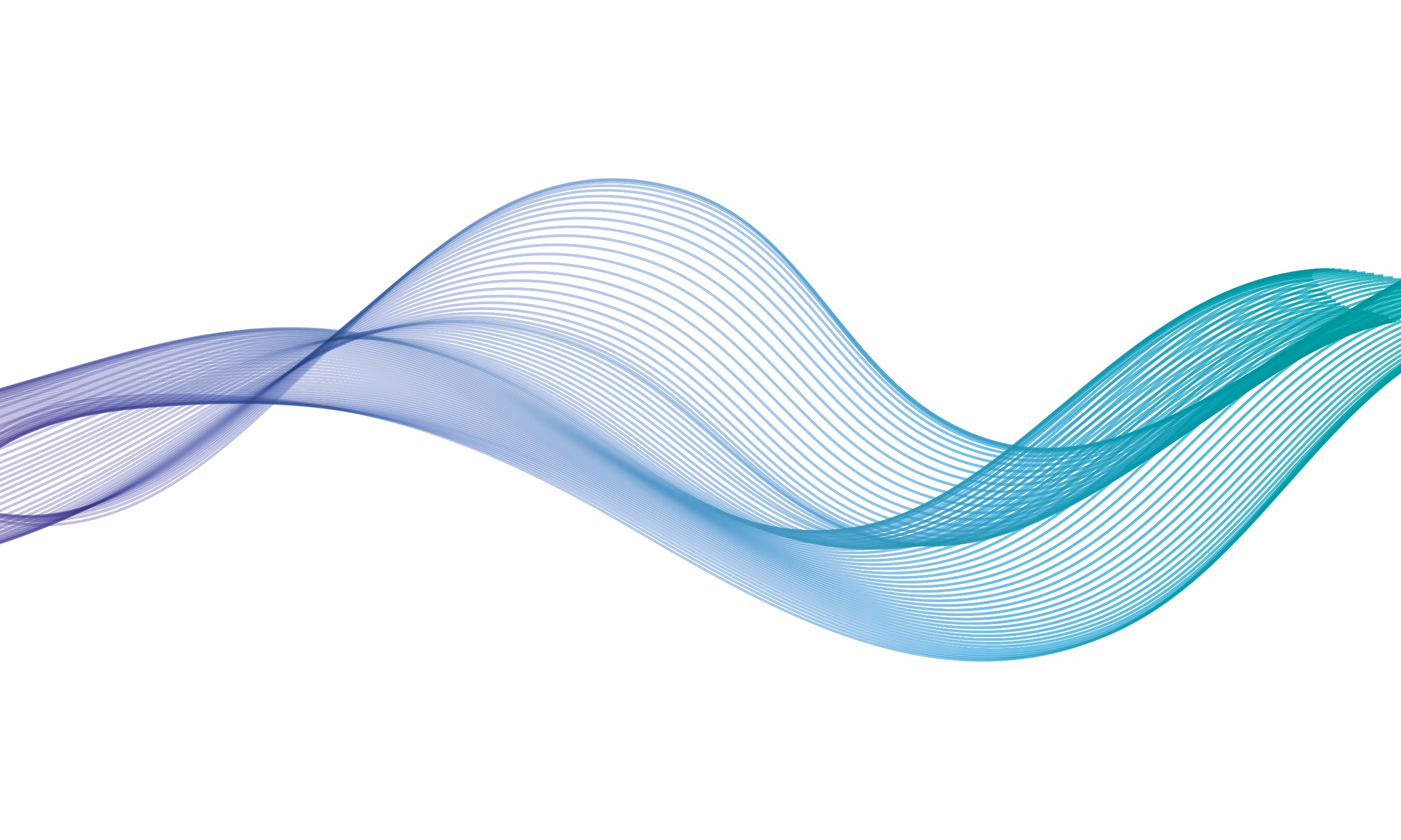 Embutida nos serviços
127,5
26,9%
Conta de luz
148,8
34,7%
Embutida nas mercadorias
177,8
41,5%
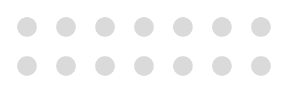 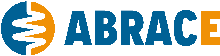 Efeitos indiretos do encarecimento da energia
Qual é o peso da energia em produtos do dia a dia?
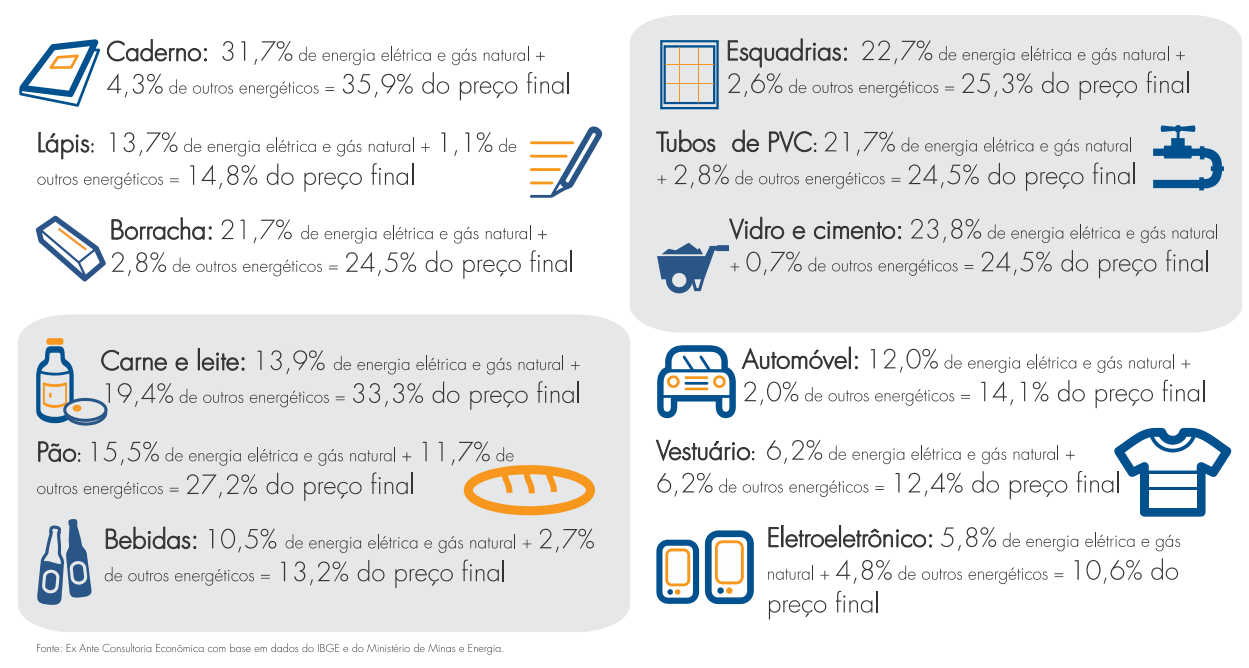 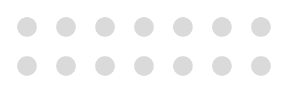 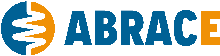 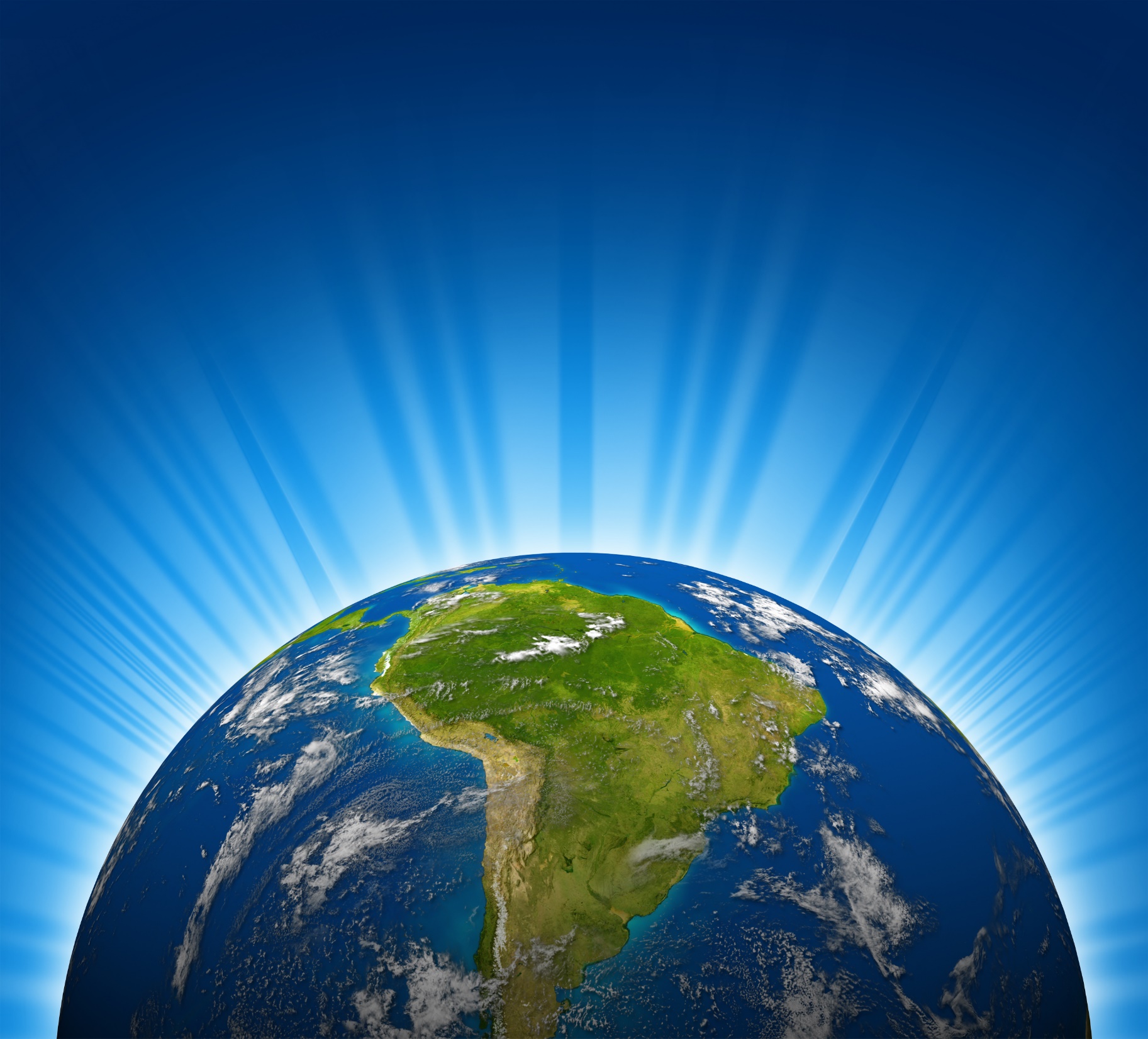 10 VERDADES SOBRE A ENERGIA NO BRASIL
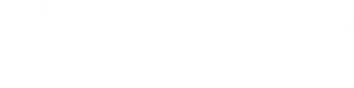 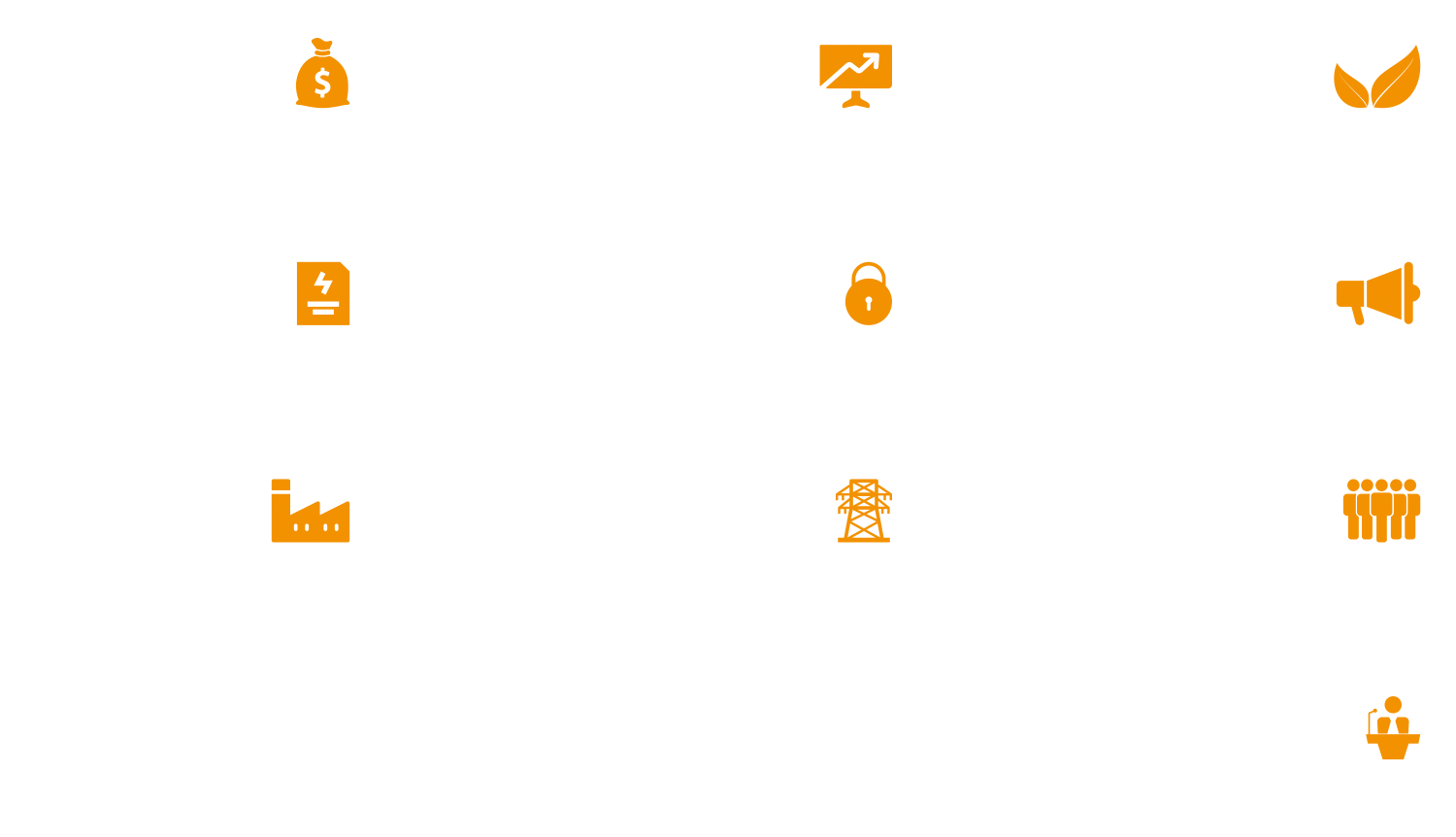 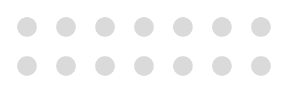 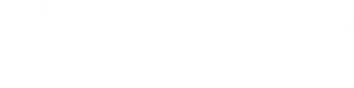 A MAIOR CONTRIBUIÇÃO 
DO SETOR DE ENERGIA 
AO PAÍS É ENTREGAR 
ENERGIA BARATA, LIMPA E SUSTENTÁVEL
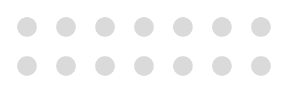 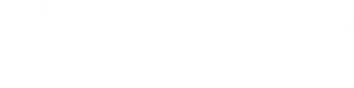 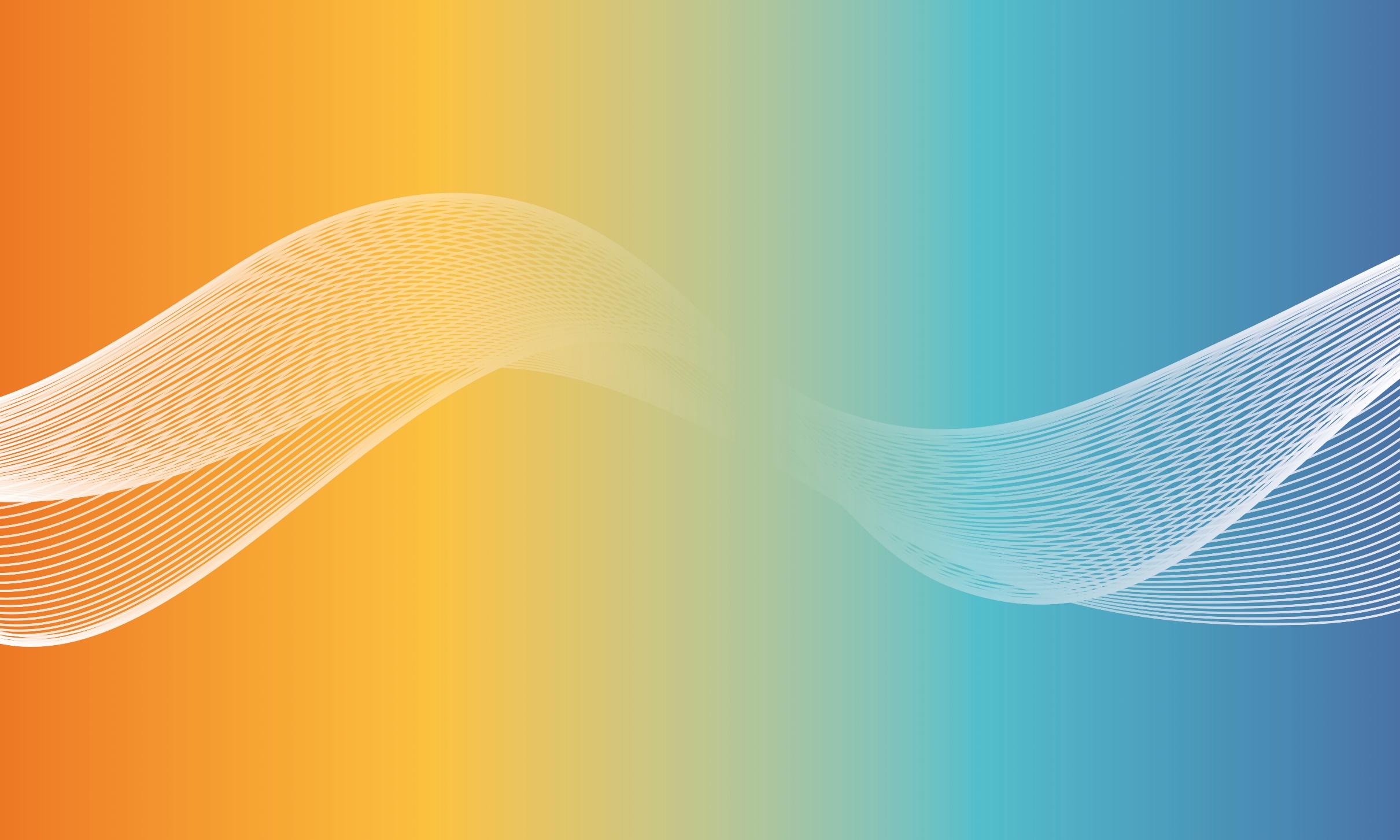 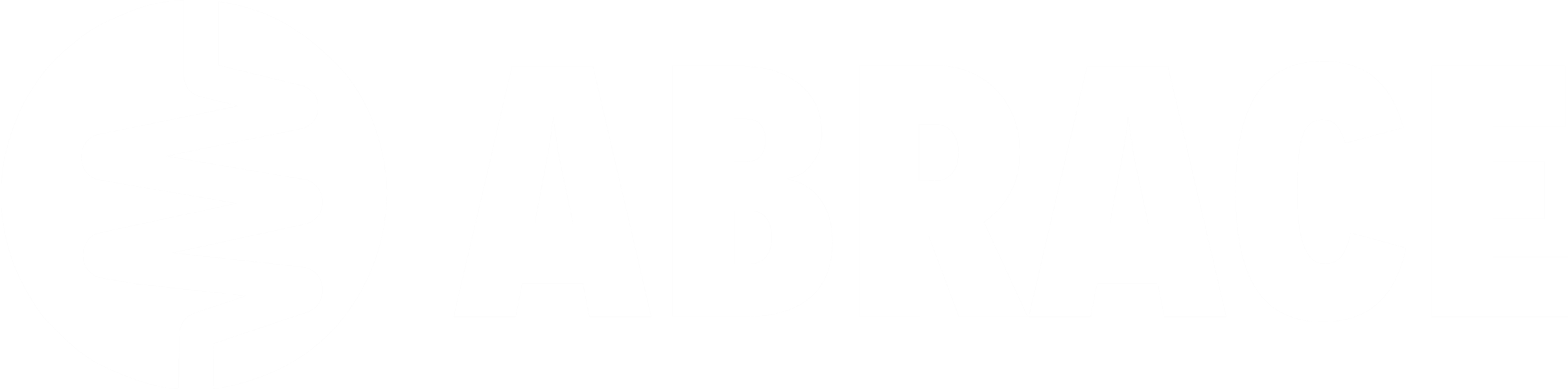